e-
n0
p+
Neutrino
Proton
Electron
μ
Neutron
muon
Introducing the “Particle Players”
ν
Leptonic “Little Neutral One”
Quarky & Positive
Quarky & Neutral
Leptonic & Negative
Electron’s Heavier Unstable Cousin
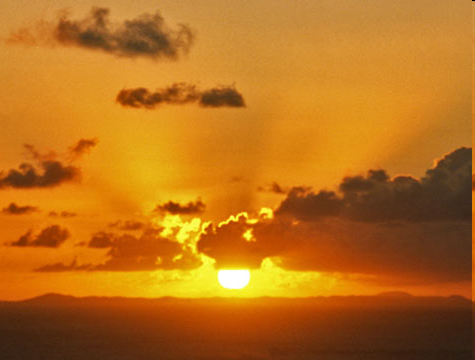 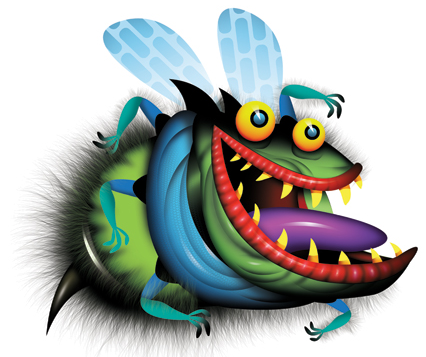 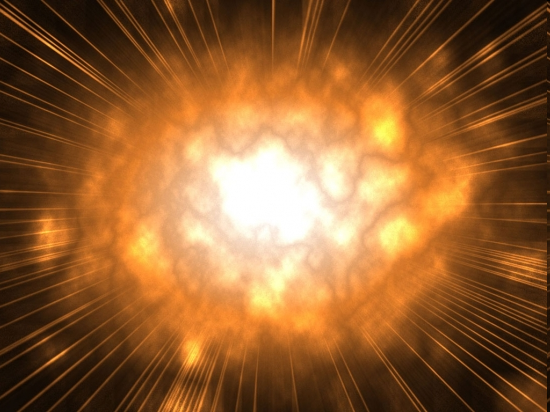 Our Reaction is Kind of Like This:
Imagine a bug…
flying very fast…
and there’s a garbage truck sitting there…
that our bug crashes into!!!

Oddly enough, a 
dump truck & small
electric car appear 
in its wake…
And they drive off into the sunset!
Make
Sense!?
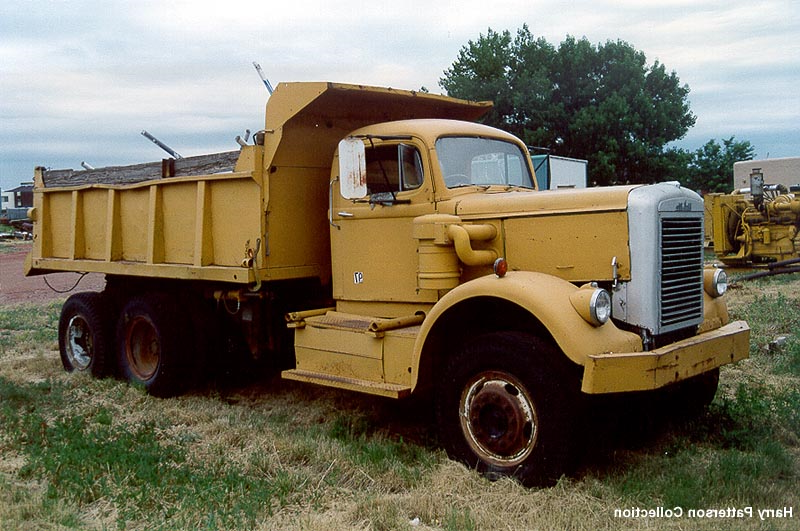 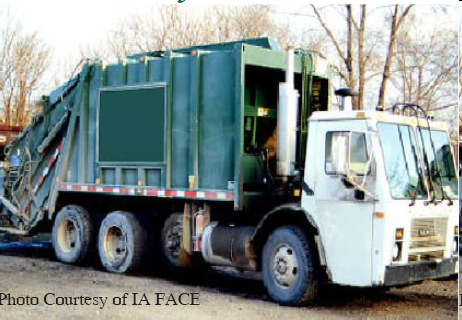 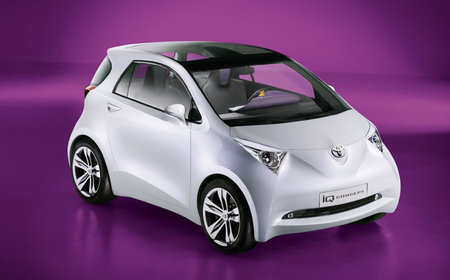 LET’S LOOK 
AT THIS IN A 
MORE SCIENTIFIC
LIGHT
3
MINERvA’s Principal Interaction
Of Interest (What we see)
p+
n0
υμ
μ-
A proton and muon “appear” out of nowhere 
in the scintillating target
Scintillating Target Material
υμ
MINERvA’s Principal Interaction
Of Interest (Revealed)
p+
n0
μ-
neutrino + neutron → proton + muon
νμ-   +   n0    →   p+  +   μ-
Scintillating Target Material
What’s Going On?
υμ
p+
n0
μ-
A neutrino with kinetic energy strikes a neutron at ‘rest’ in the nucleus of an atom…
Which causes one of the neutron’s down quarks to flip “up” (udd) to (uud) … transforming it to a proton!
Simultaneously, a muon is generated as the neutrino annihilates
udd —> uud
Scintillating Target Material
μ-
υμ
What’s Going On?
p+
n0
Also, there is a net gain of mass & a loss of energy during the interaction (E = Δmc2)…
Some of the neutrino’s pre-collision kinetic energy changes into new mass (the muon) and some is transferred to the kinetic energies of the muon and proton.
Before Collision
After Collision
Important Momentum Ideas
n0
p+
υμ
μ-
= pproton + pmuon
pneutrino + pneutron
Momentum is 
conserved in 
all 3 axes
At the position and time 
of the interaction only!
Predictions:
Sketch a graph representing what you might expect for the combined momentum of the resulting muon plus proton…
Along the z-direction (beamline direction)
Along the x-direction (L-R)
Along the y-direction (up-down)
Data Analysis 1
Follow instructions to analyze data from MINERvA
Once done
Compare momentum graphs with predictions
Determine neutrino beam energy
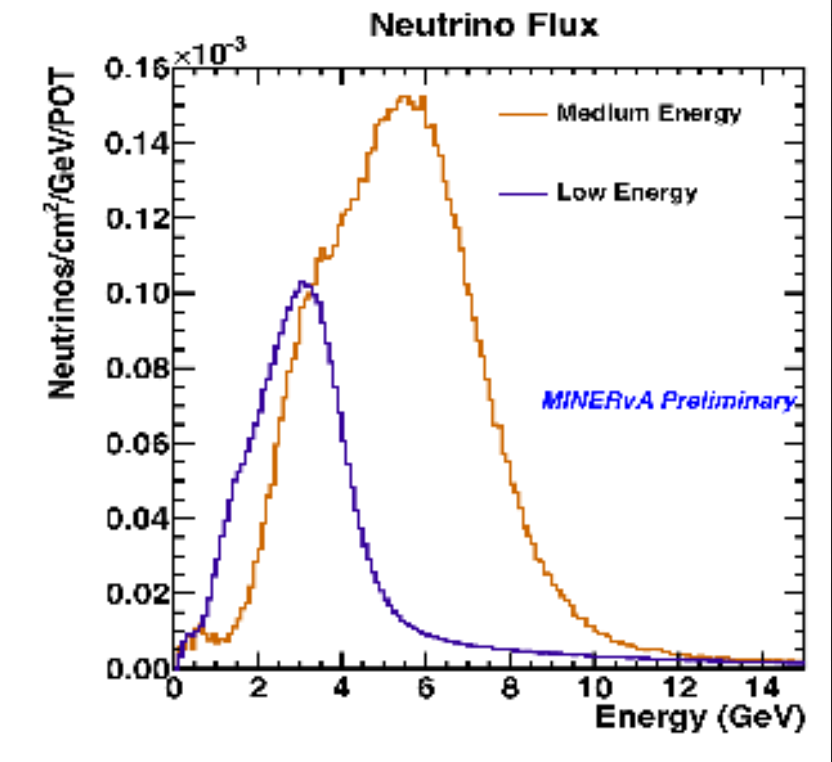 Neutrino Beam Energy
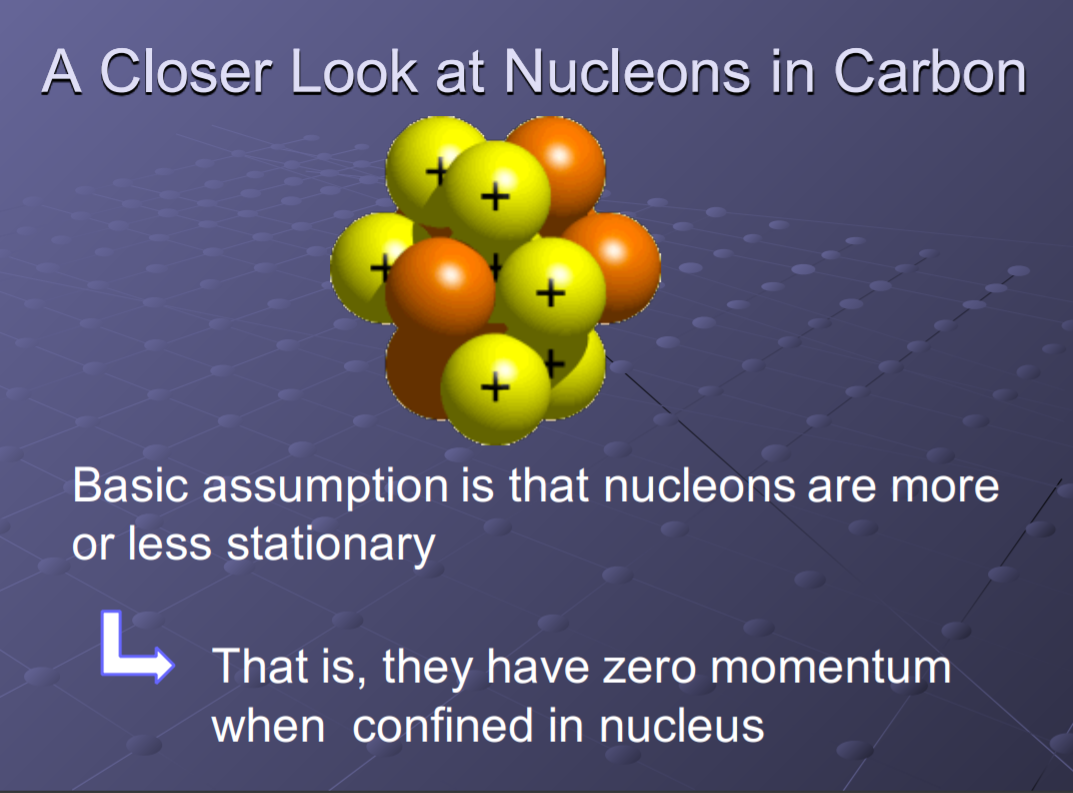 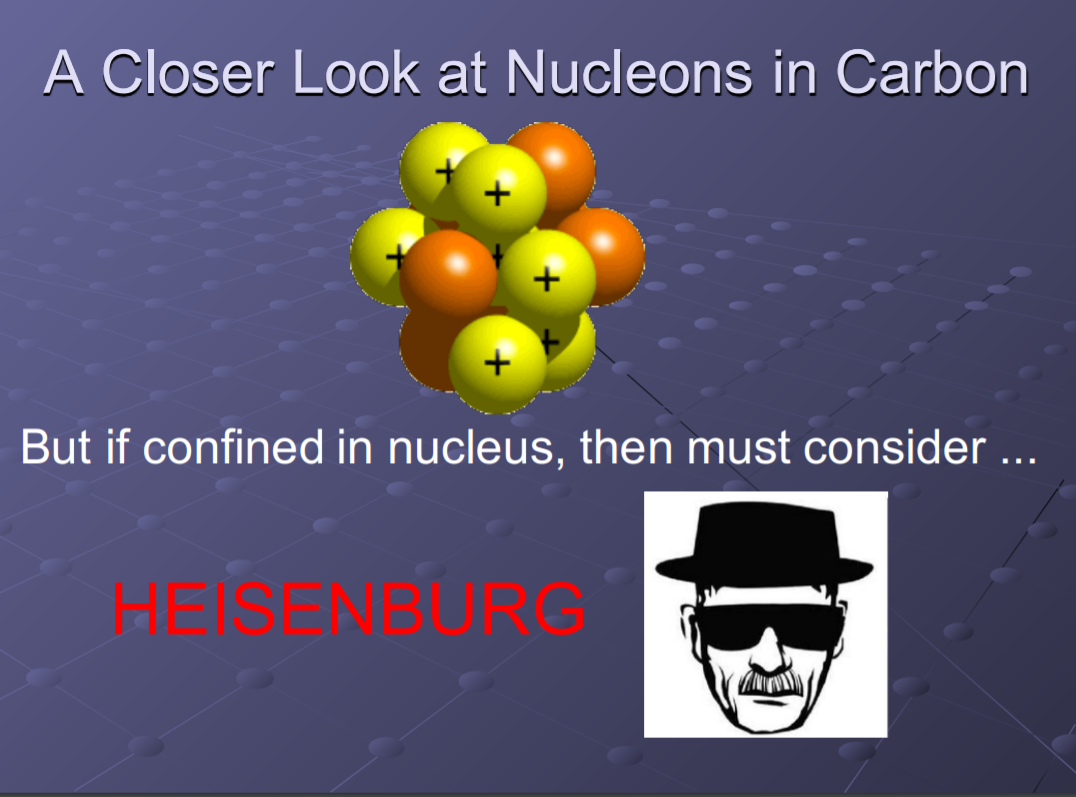 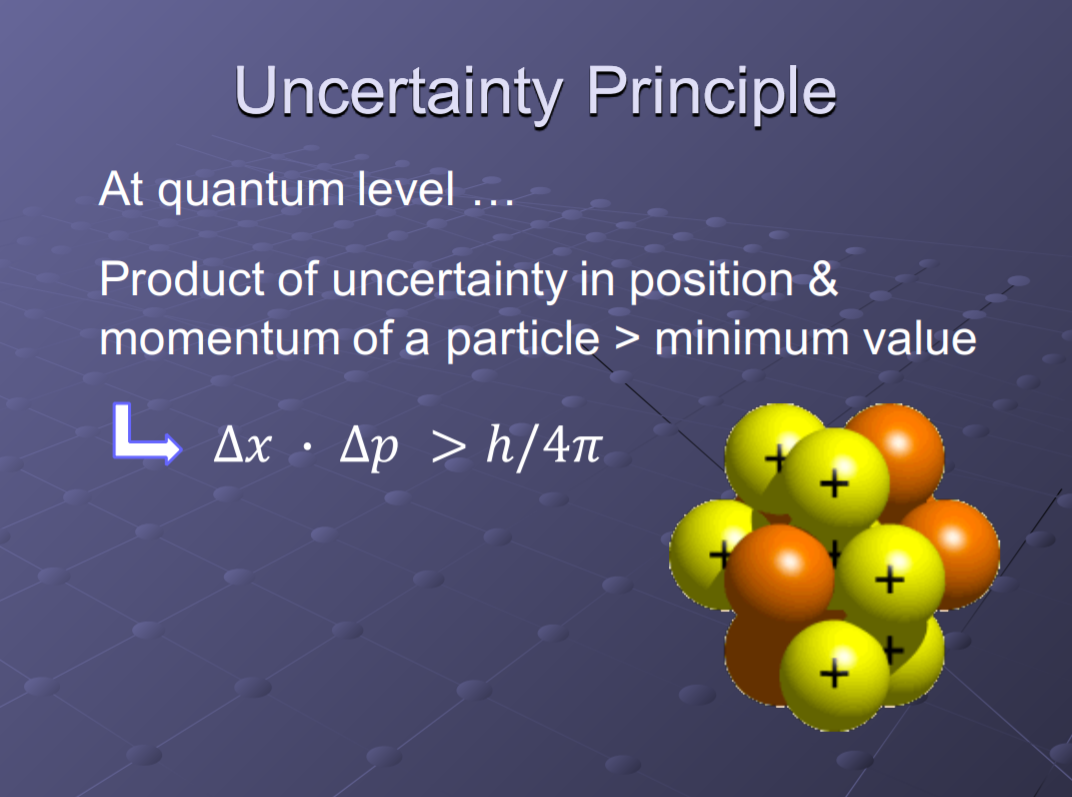 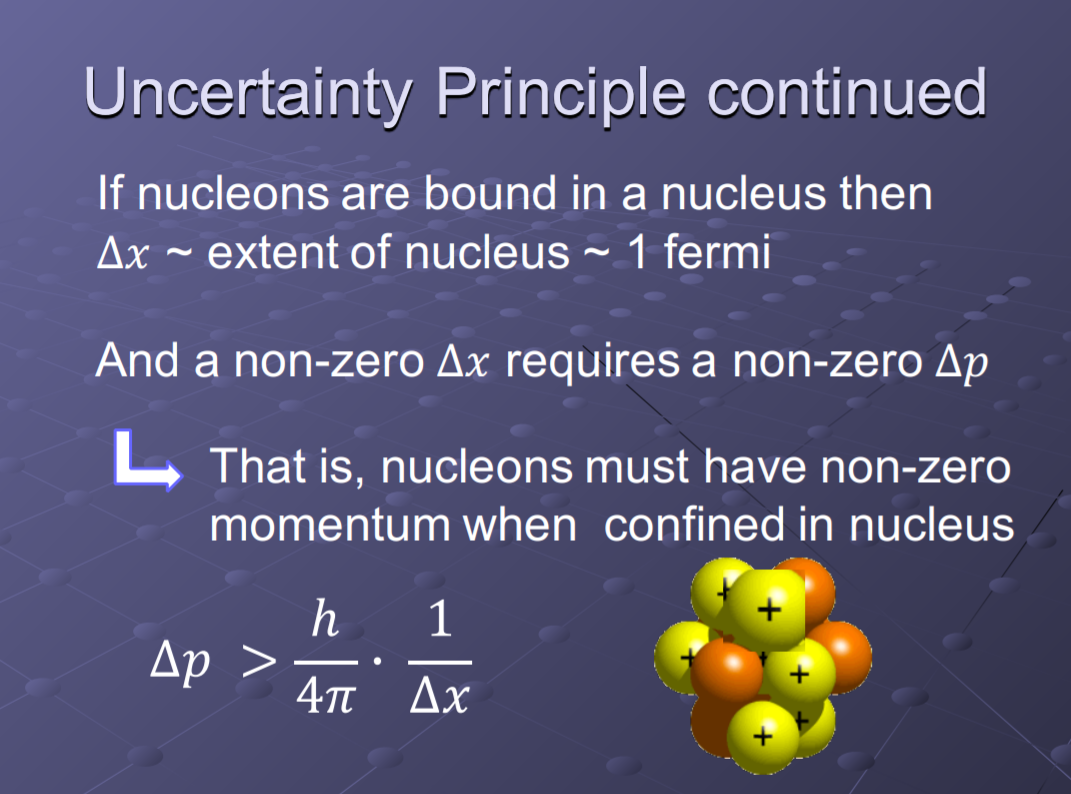 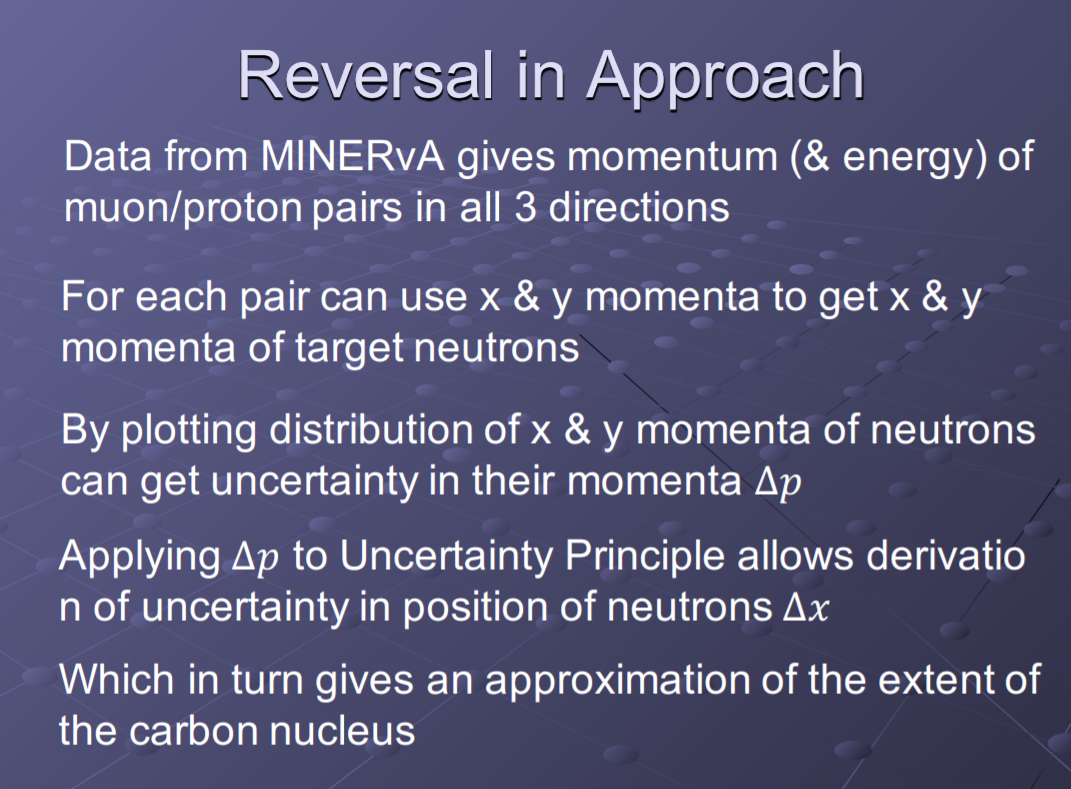 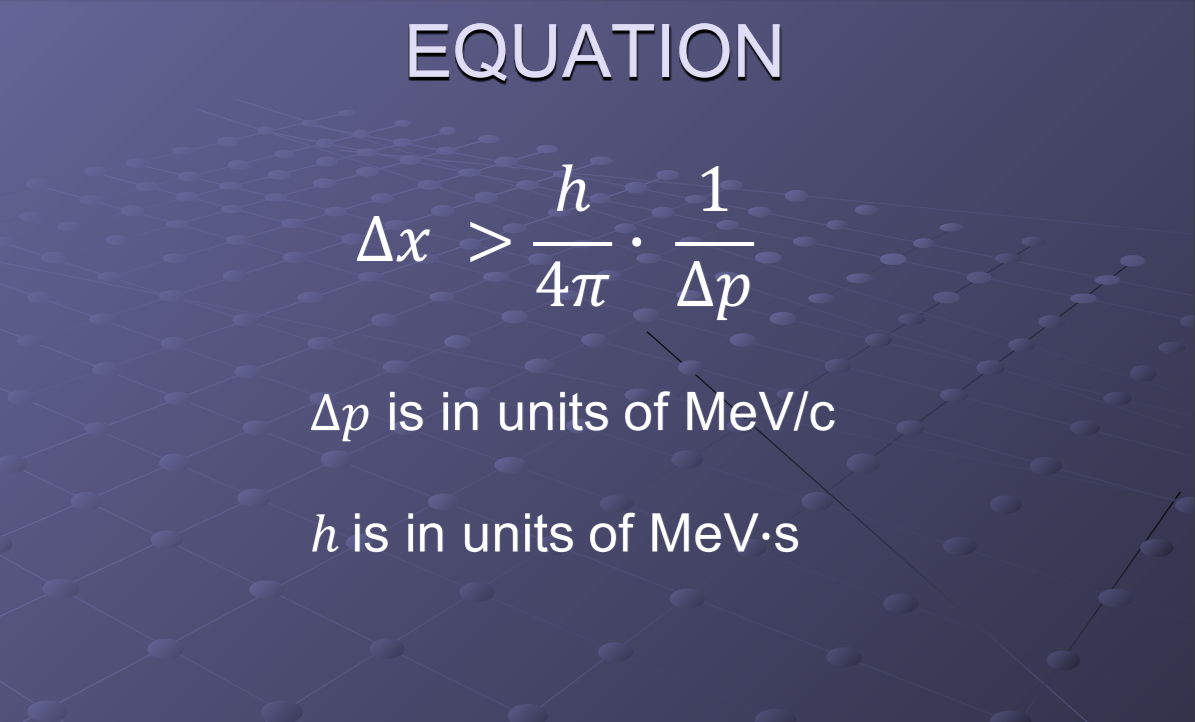